Micro lycée de CaenPériode 3 (nouvelle période)
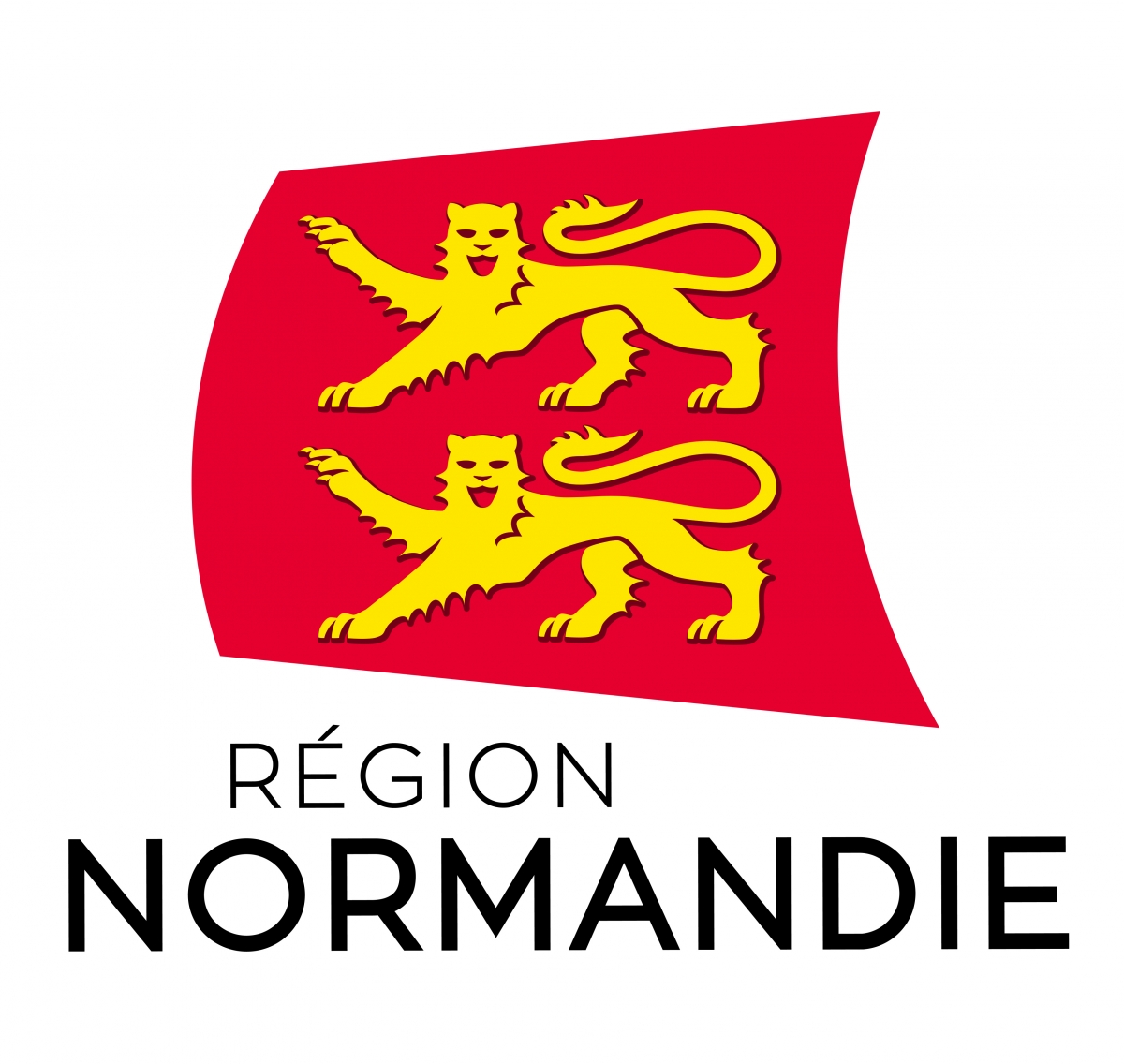 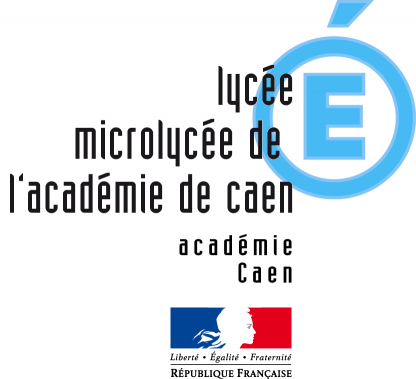 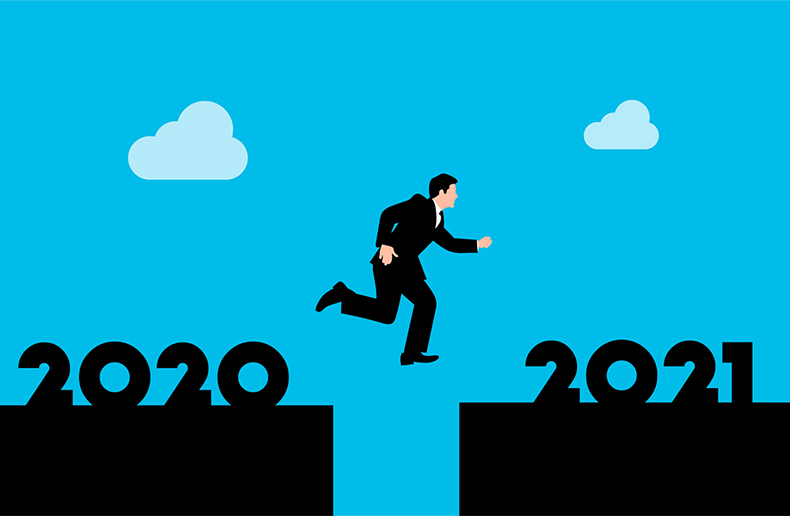 Semaine 17 
du 18 au 22 Janvier
Nouvel emploi du temps ML1
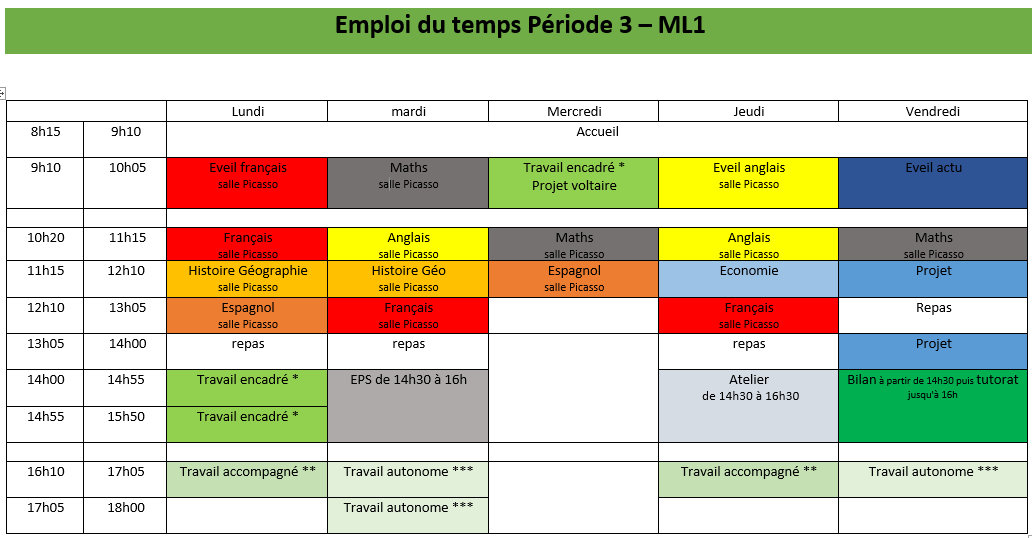 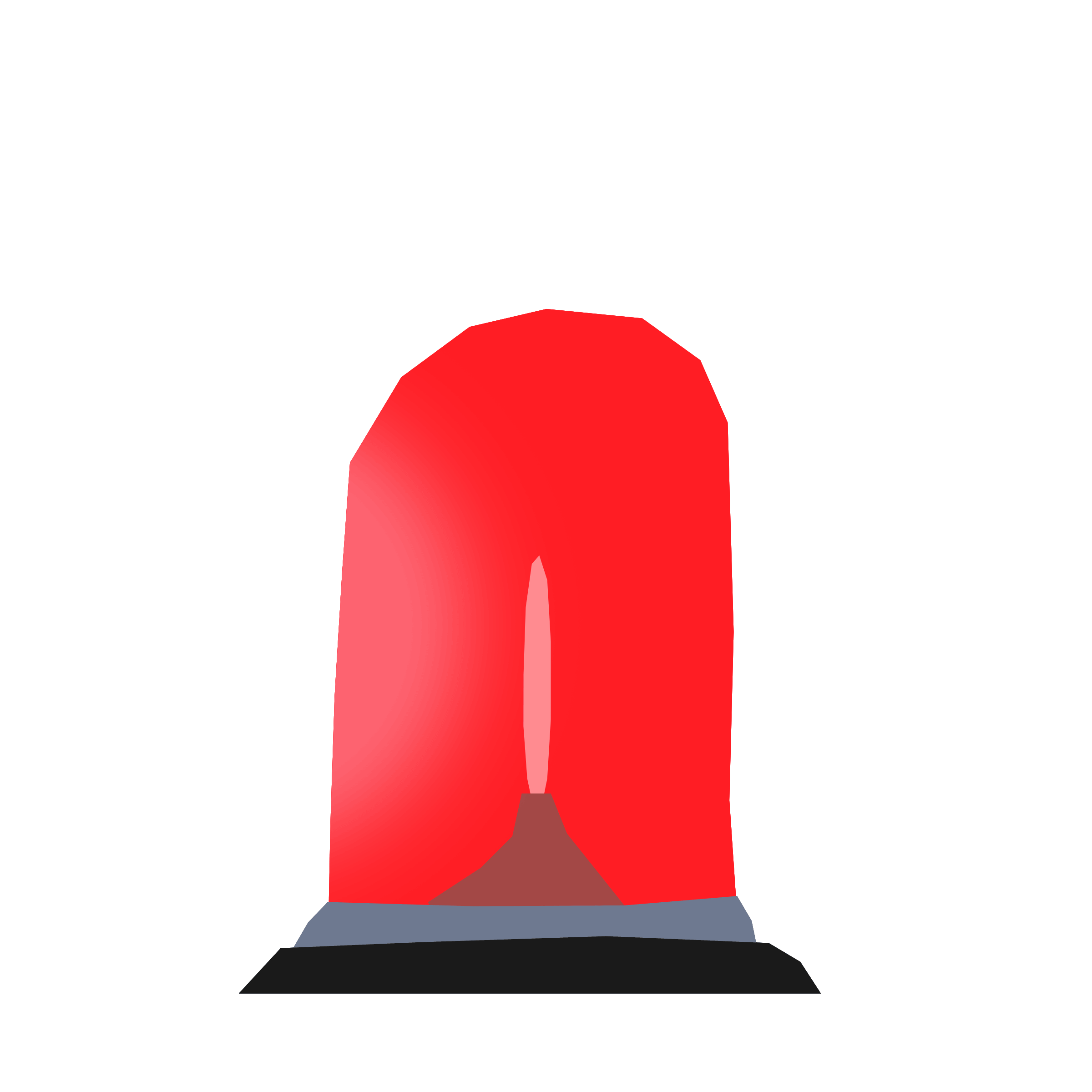 Nouvel emploi du temps ML2
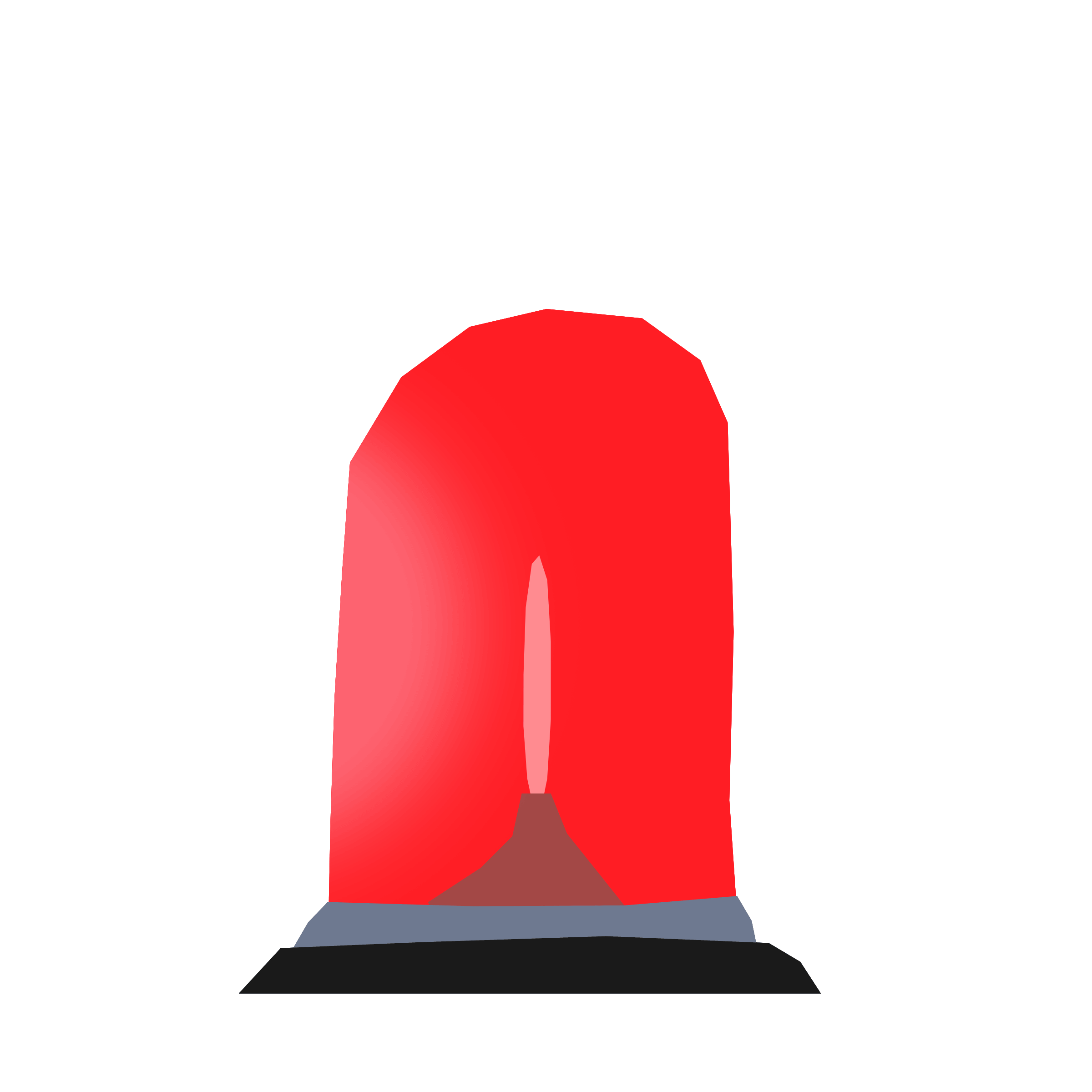 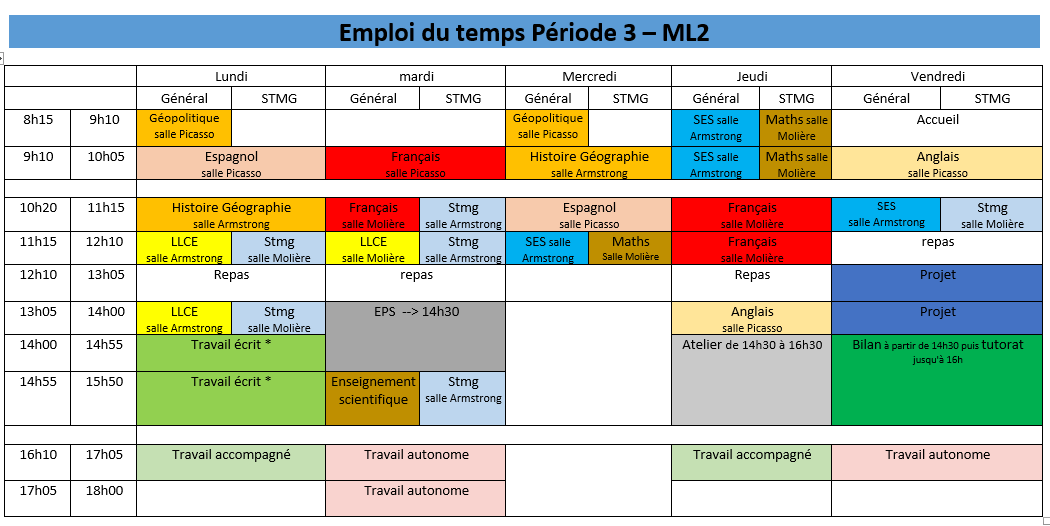 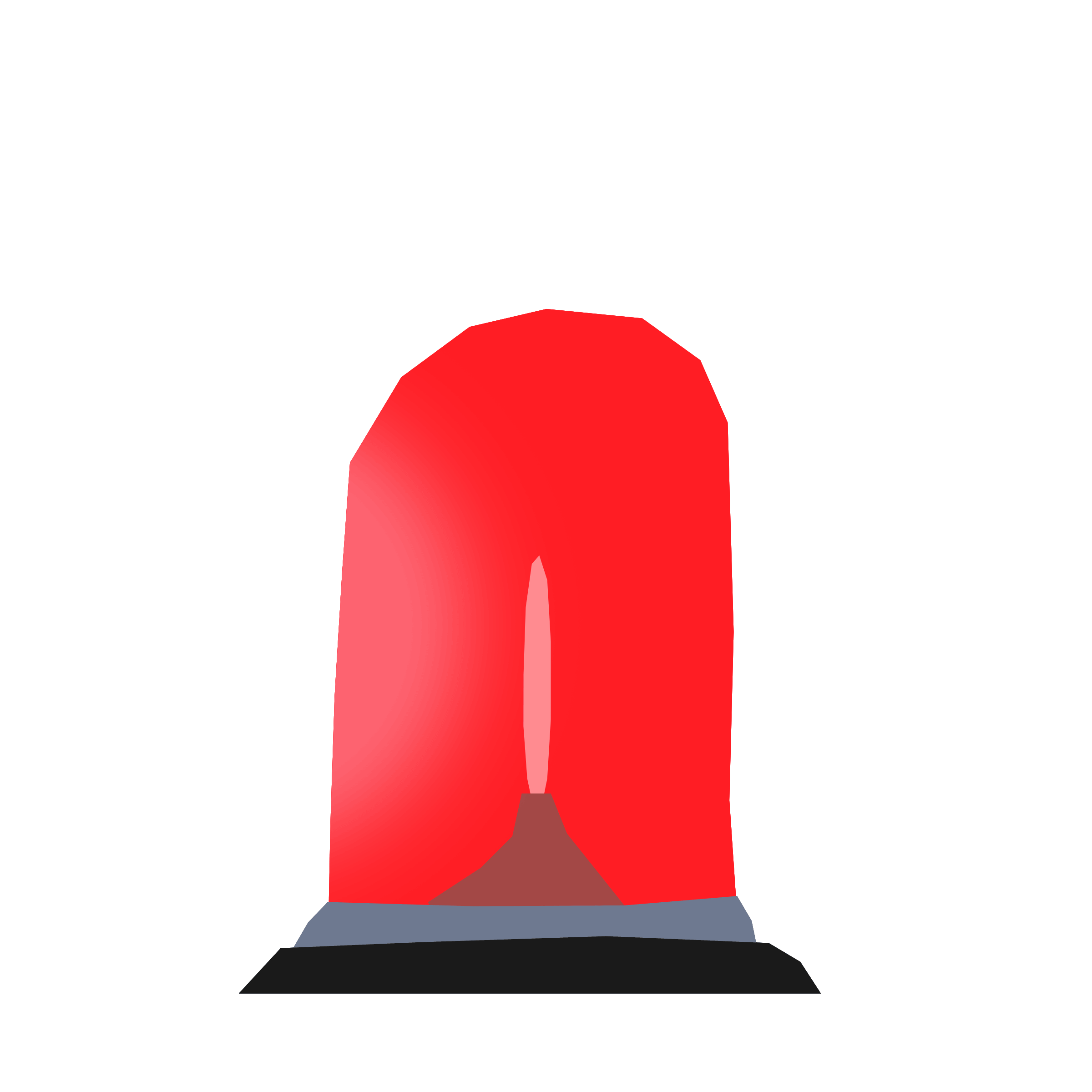 Lundi 18 Janvier
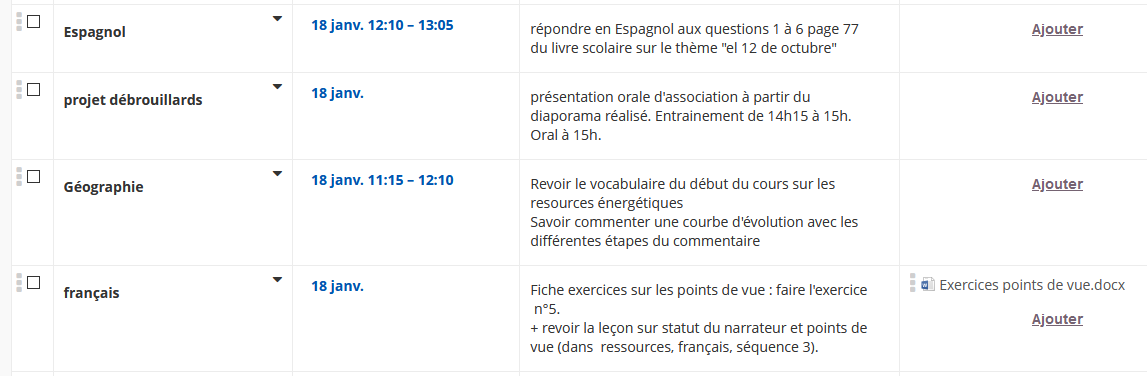 ML 1 :
Présentation exposés débrouillards (répétition 14h15)
Début à 15h
ENT ML1
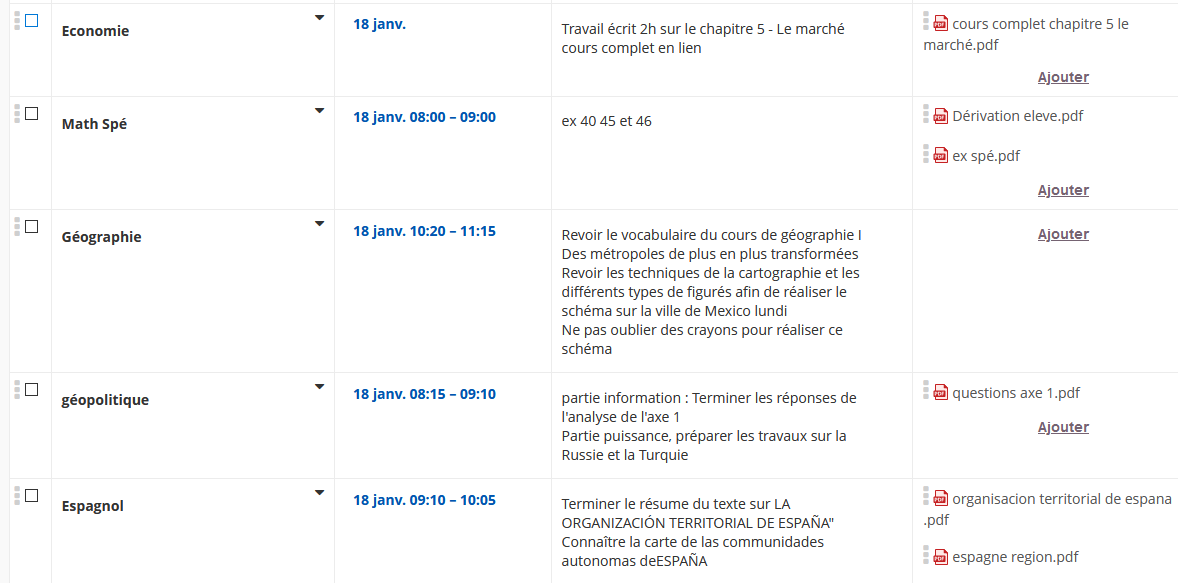 ML 2 :
Economie 2h
Début à 14h15
ENT ML2
Mardi 19 janvier
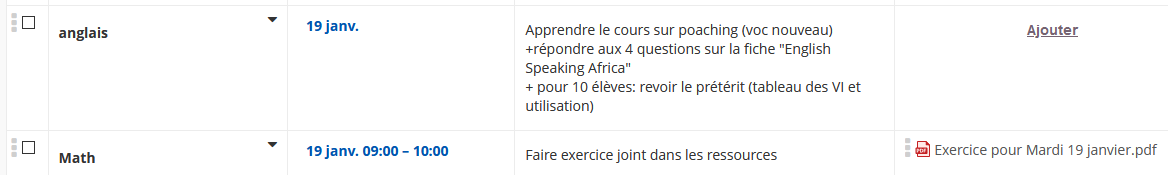 ENT ml1
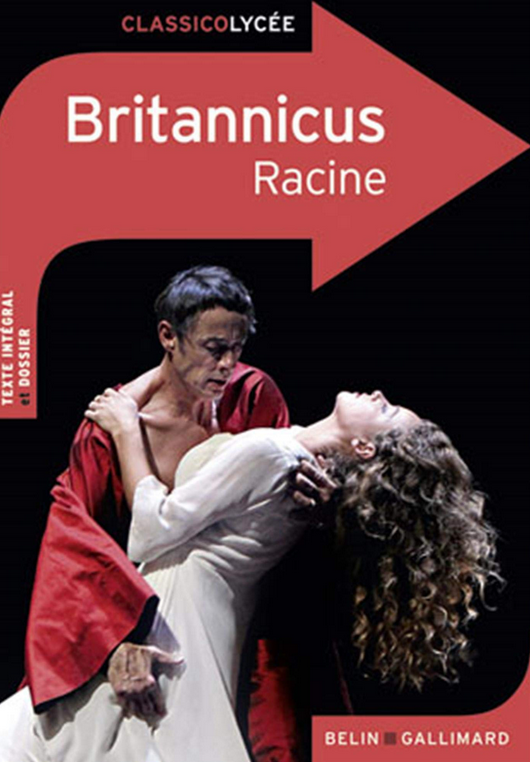 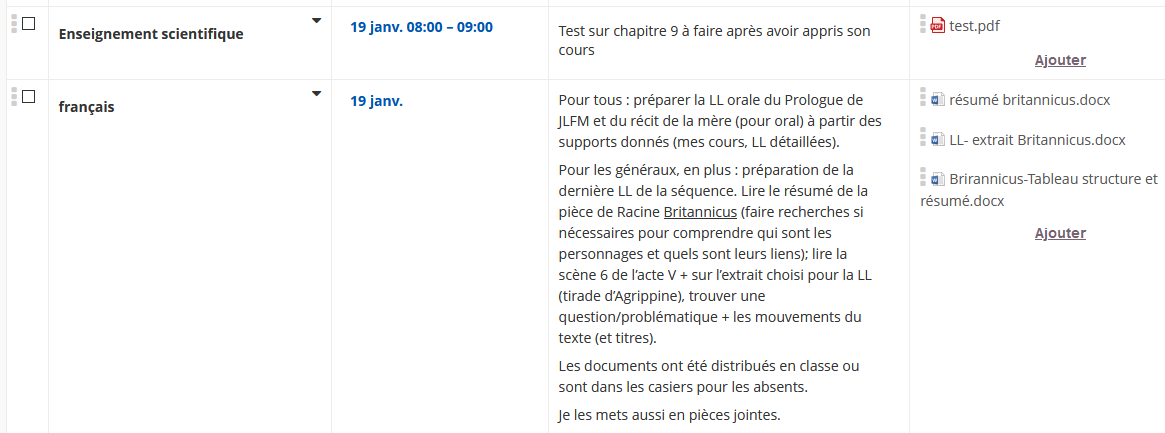 ENT ML2
Mercredi 20 Janvier
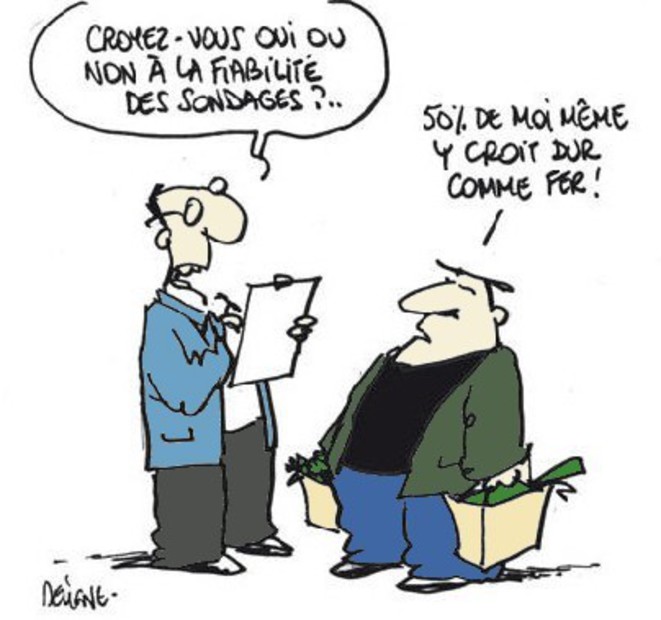 Ml1 : travail encadré (leçons à faire ou projet voltaire) Des 9h
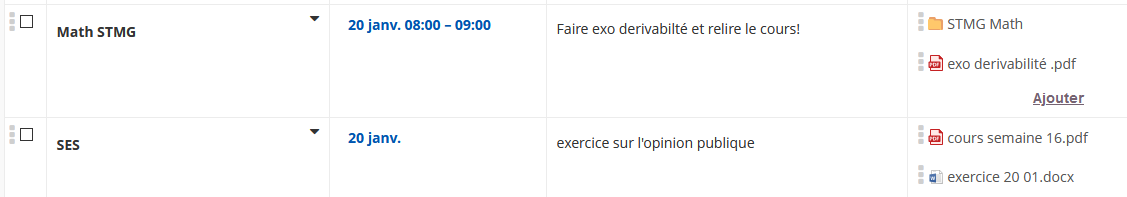 ENT ML2
Jeudi 21 Janvier
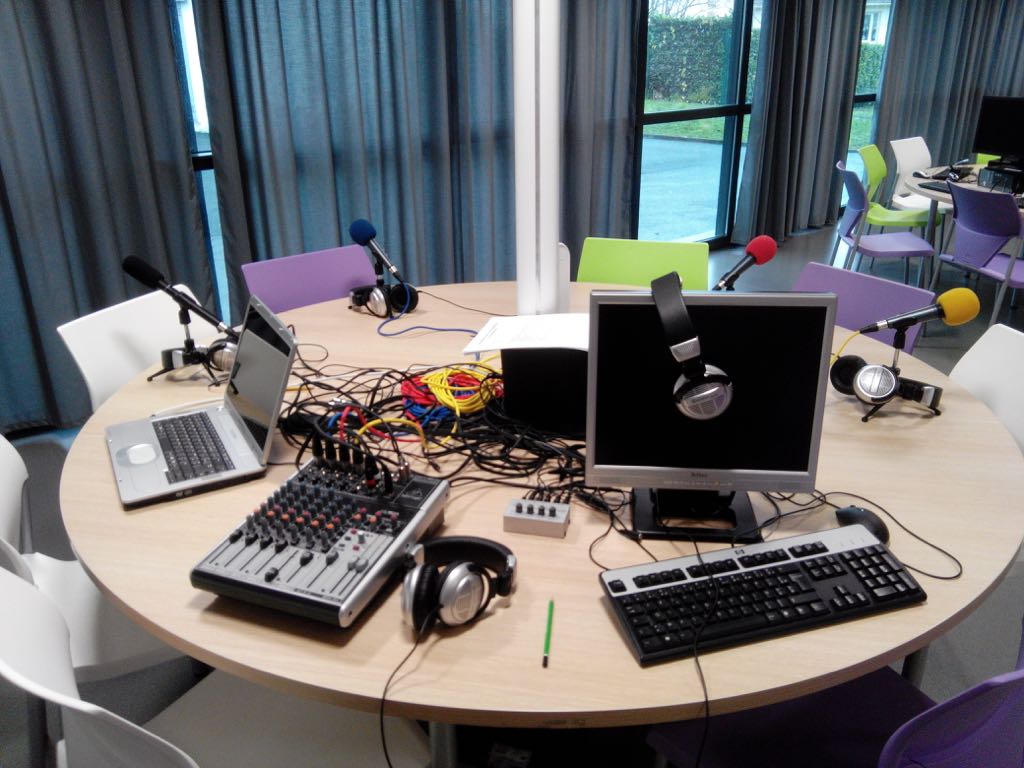 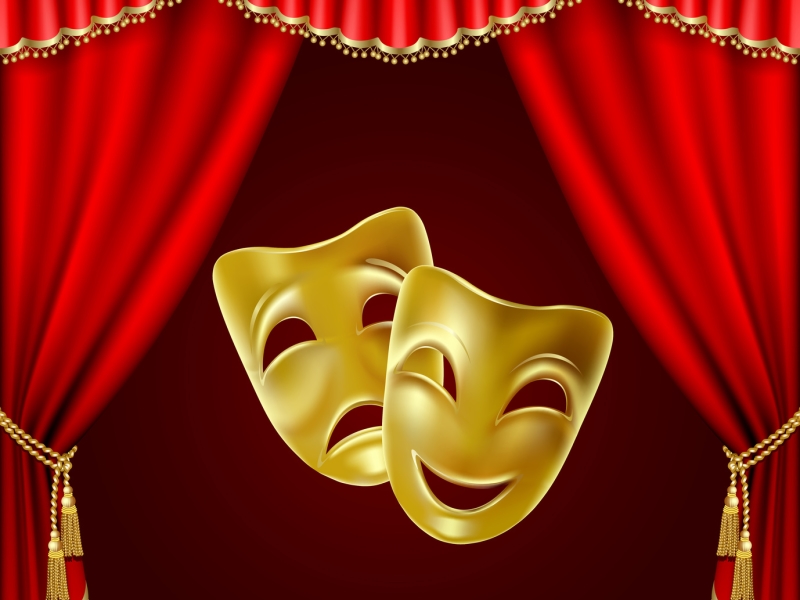 ateliers de P2 : 14h30 16h30 
Plus qu’une semaine pour être prêt !!
Atelier web radio
Atelier théâtre
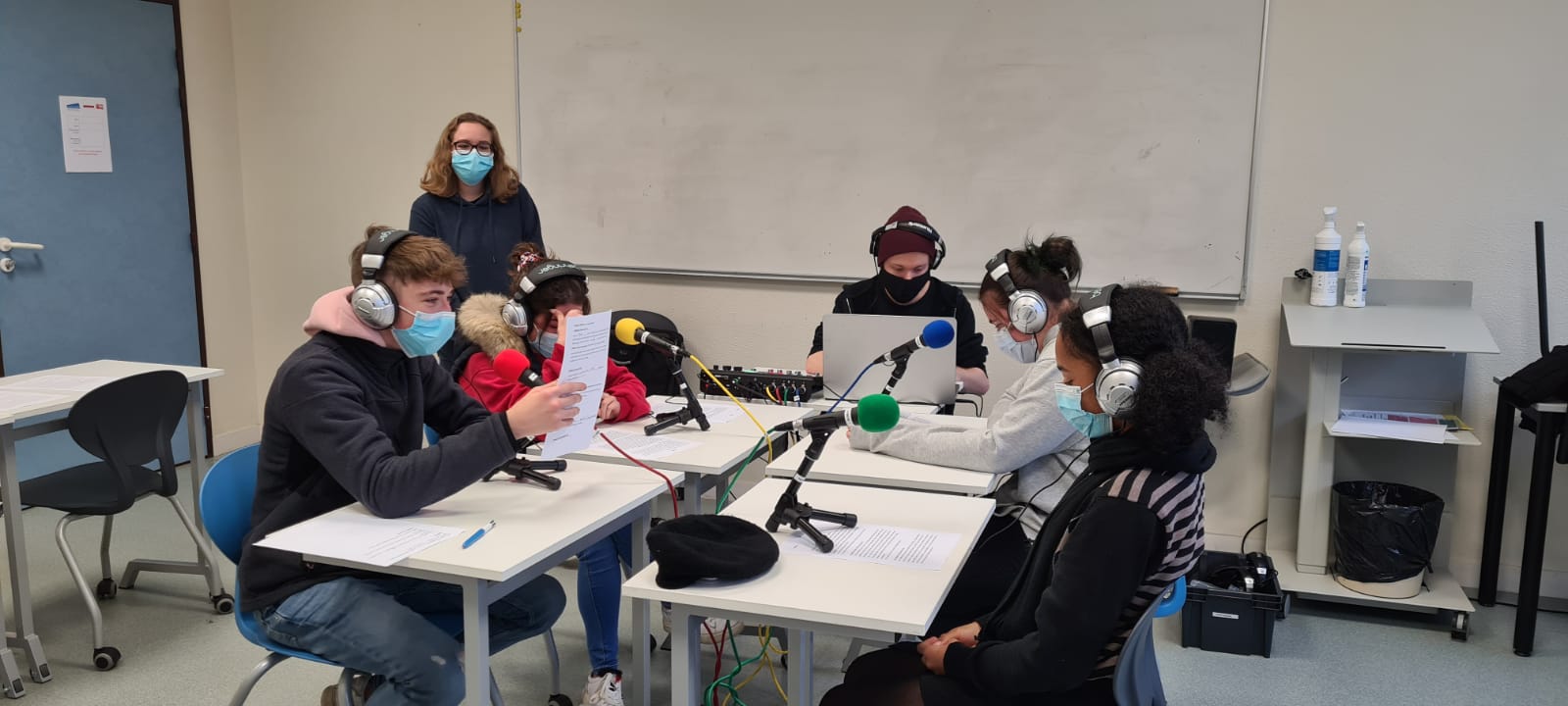 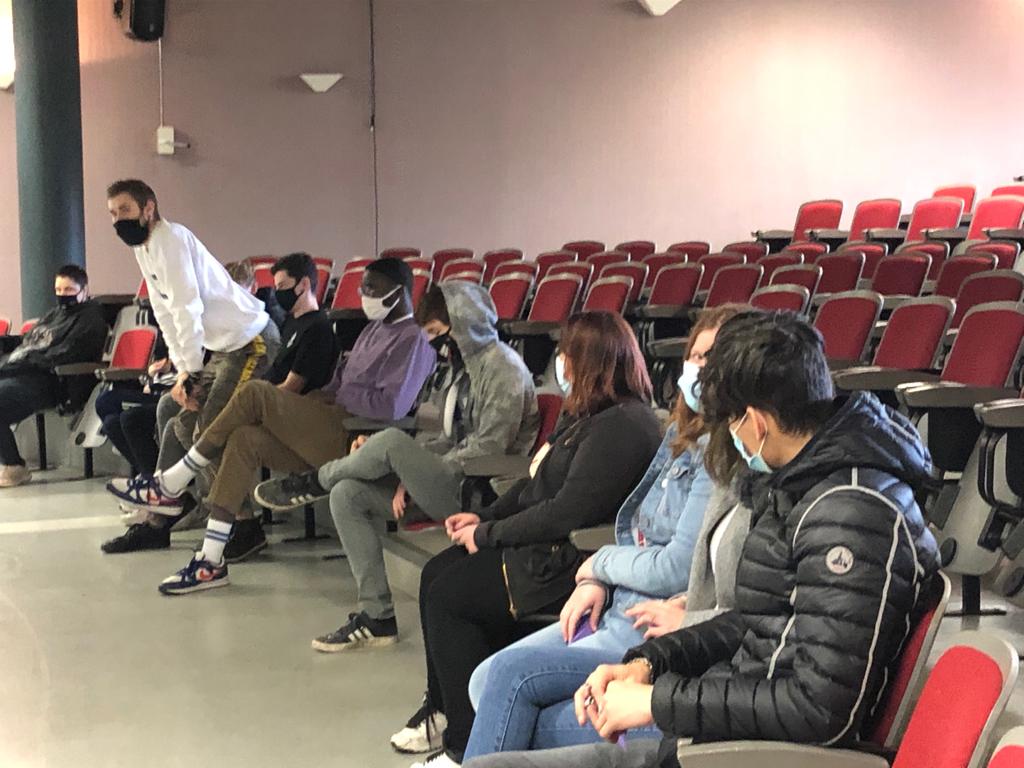 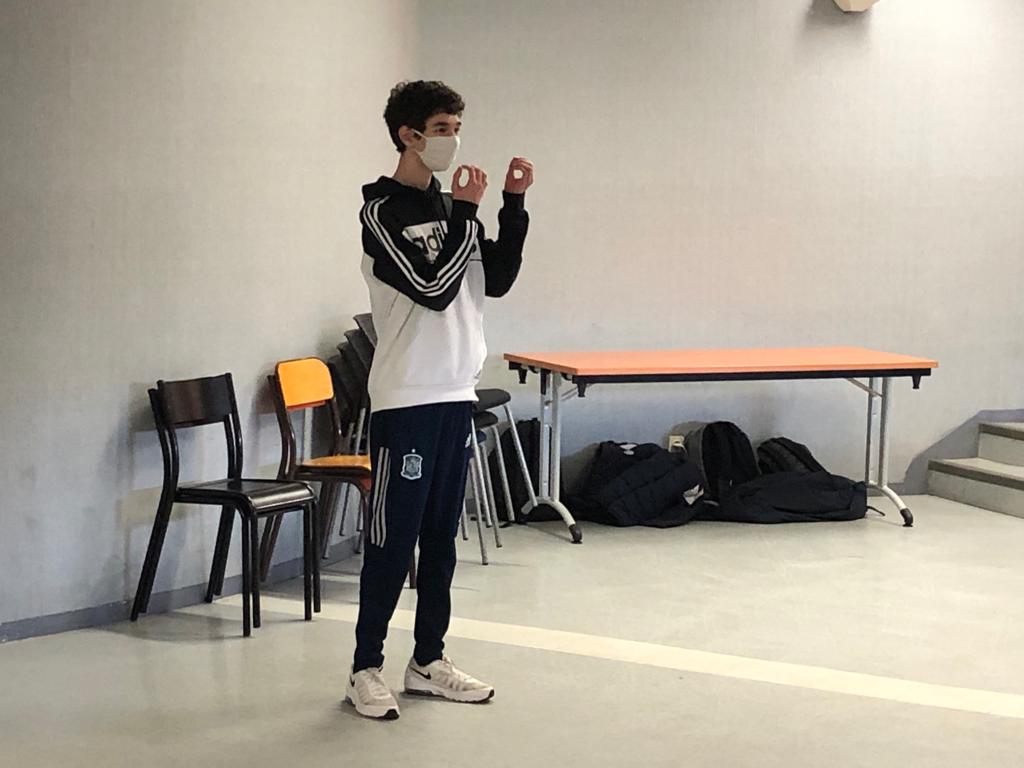 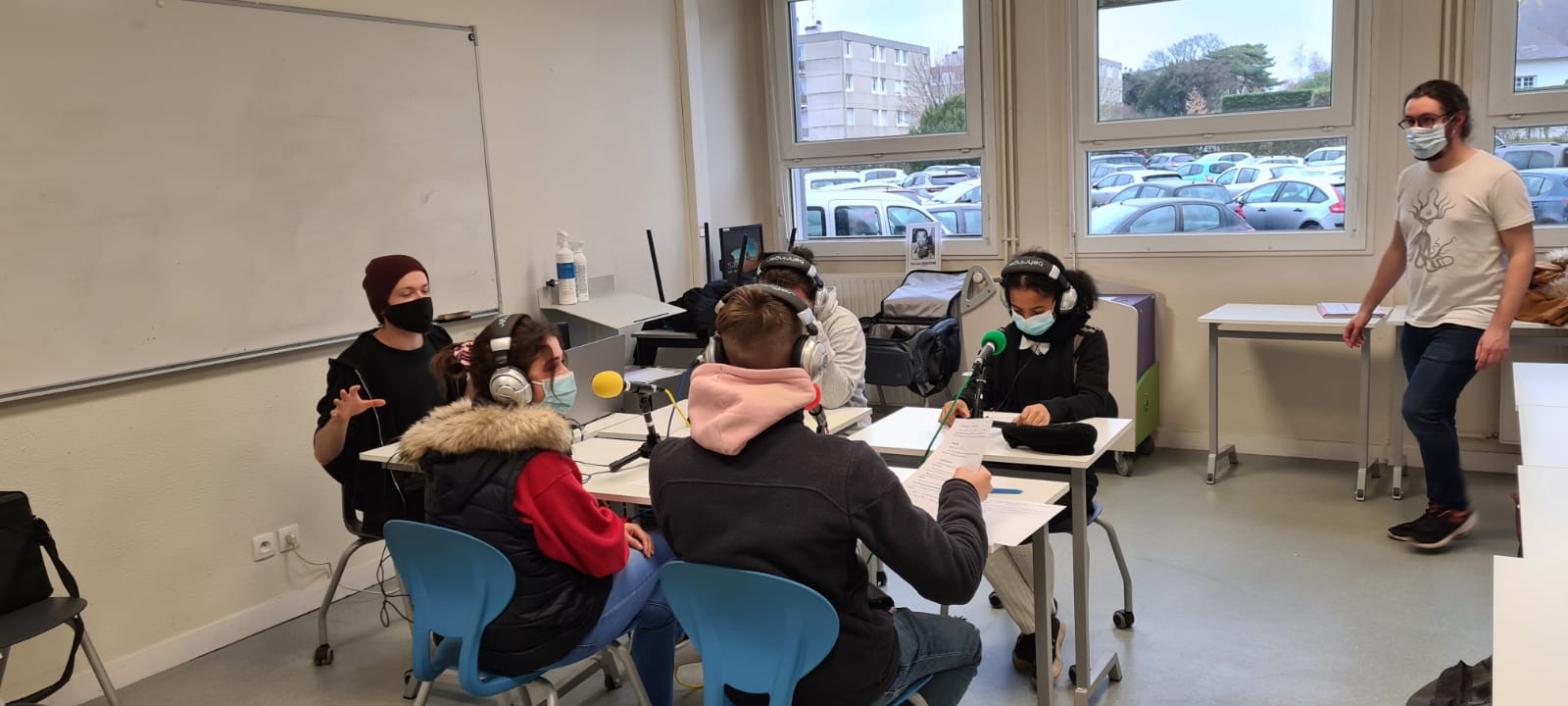 Vendredi 15 Janvier
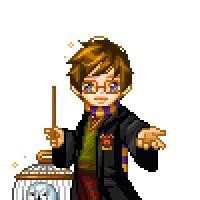 Accueil des élèves et des professeurs du lycée Rostand pour les prises de vue.
Projets
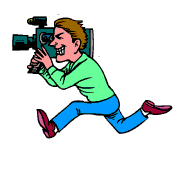 de 12h à 14h
De 12h à 14h
Harry Potter
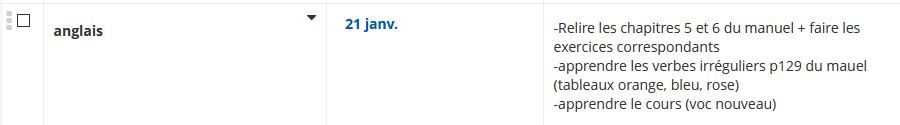 ENT ML2
Bilans individuels de la période 2 pour les ML1 / ML2 libérés après 14h.
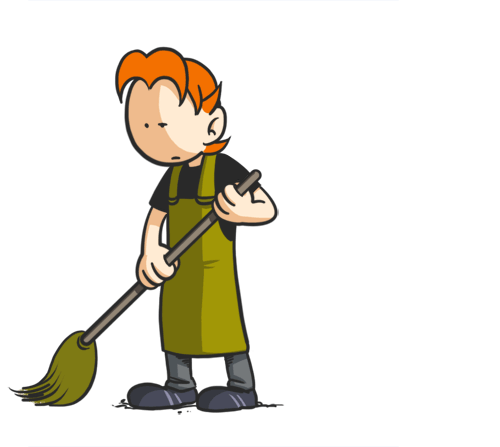 Penser au nettoyage de la salle d’accueil
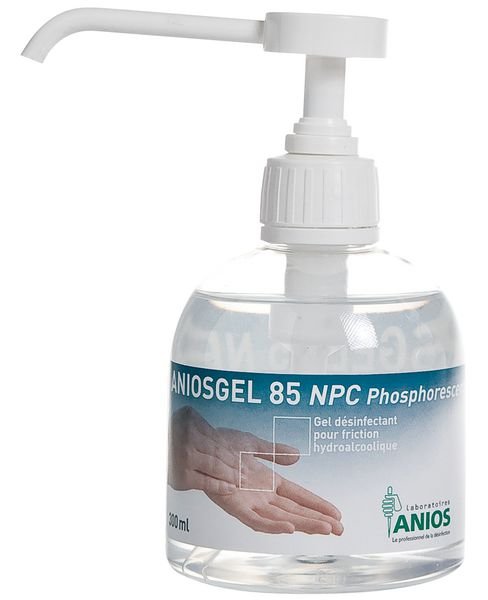 pour la santé de tous
Attention, Les codes ENT ont changé
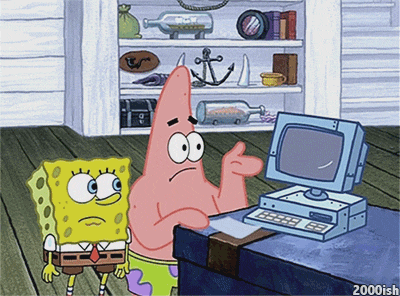 Voir mic en cas de besoin
Rappels du protocole sanitaire
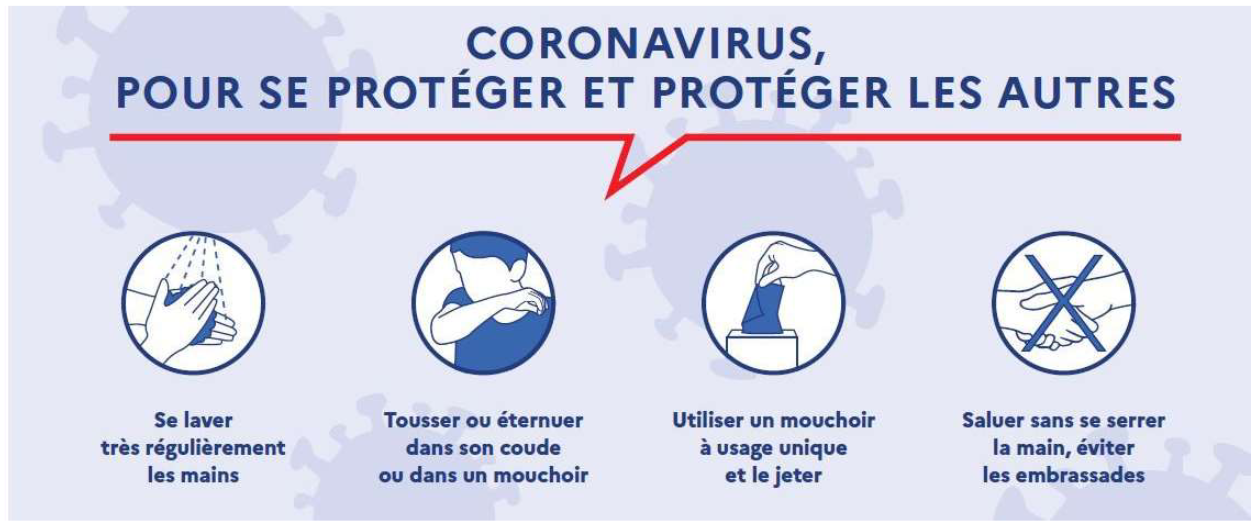 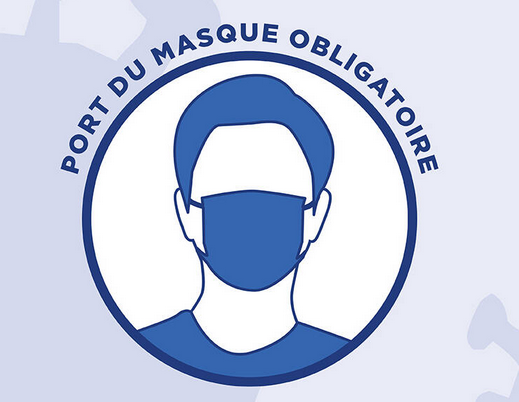 Et toujours ….